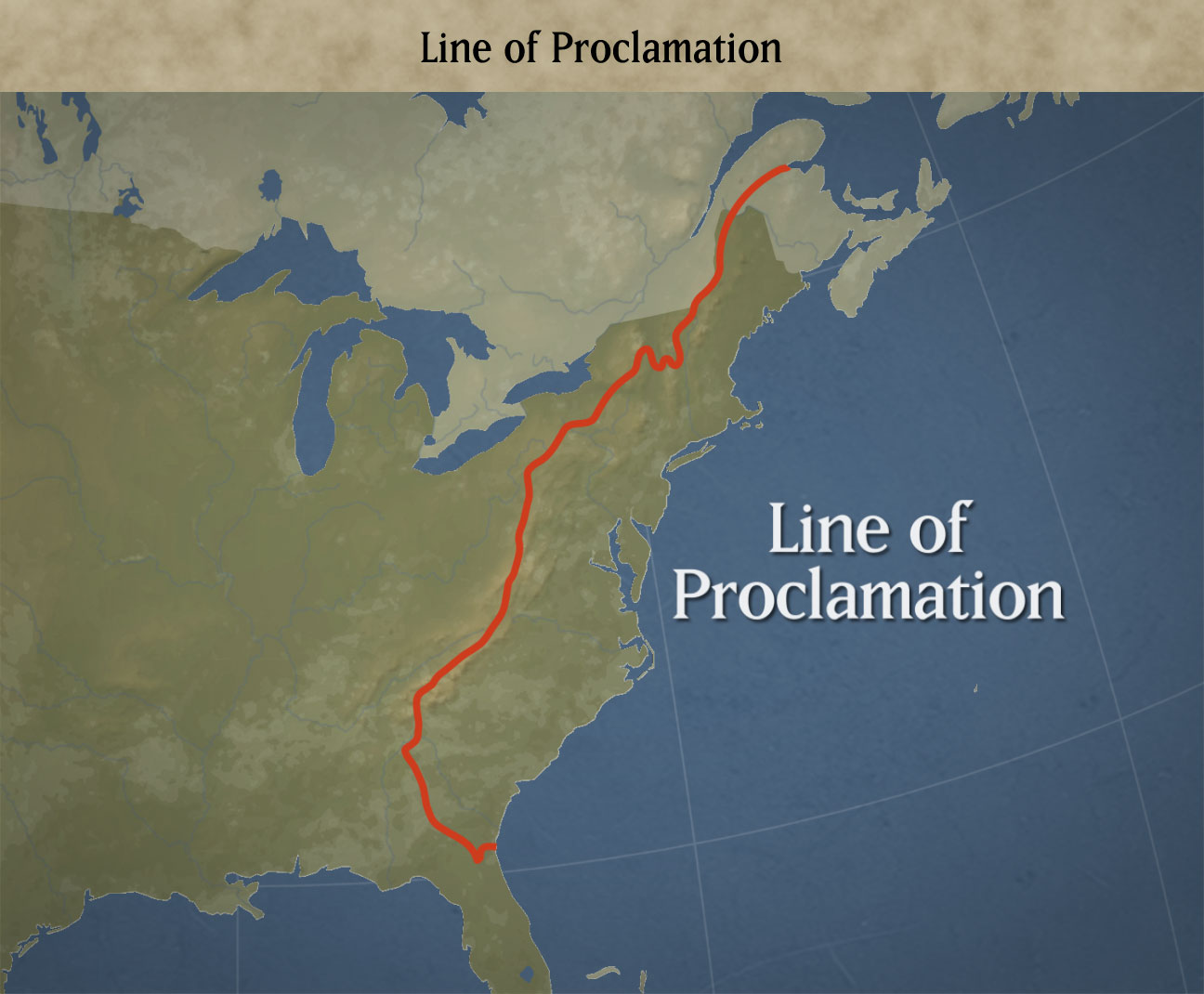 What? 
An order NOT to settle past the 
Appalachian Mountains

Why? (purpose)
To avoid further conflict with 
Native Americans and because 
the British cannot protect colonists in 
such a large area
Proclamation of 1763
What do you think was the response of the colonists?

Which colonists?
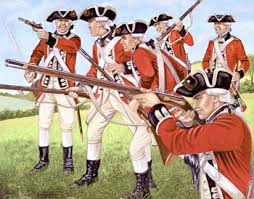 What
After the French and Indian War the British 
left 10,000 British Soldiers in America 
Why? (purpose)
To protect the colonists from Native Americans 
and French people still in territory that is now British
10,000 British Troops left in North America
What do you think was the response of the colonists?

Which colonists?
What?
An order allowing British officials to search colonial businesses to look for smuggled goods
Why? (purpose)
To crack down on smuggling 
in New England
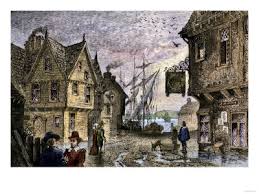 Writs of Assistance
What do you think was the response of the colonists?

Which colonists?